Дисциплина «Маркетинг и ценообразование»Лектор: Шоломицкая Т.М.
Тема 4 Продвижение товаров





2015 год
Тема 4 Продвижение товаров
1. PR и реклама и в комплексе коммуникаций.
2. Стимулирование продаж и личные продажи как инструменты продвижения товара.
Вопрос 1. PR и реклама и в комплексе коммуникаций
Система ФОССТИС – формирование спроса (ФОС), стимулирование сбыта (СТИС).
		МК – маркетинговые коммуникации. В определённом контексте ФОССТИС и МК выступают  названиями одного и того же процесса продвижения; отличия возникают при различных подходах к управлению коммуникациями (система ФОССТИС структурирована по двум блокам – ФОС и СТИС), средства ФОССТИС и МК совпадают. Система ФОССТИС – это система взаимодействия производителя и потребителя с целью получения прибыли одним и удовлетворения потребностей другим.
		Правила ФОССТИС:  знать товар (его характеристики, свойства, качество, нормативные параметры), для того, чтобы уметь преподнести его потребителю; знать потребителя (его свойства, потребности, возможности), для того, чтобы уметь его удовлетворить; знать конкурентов (их наличие, количество, возможности), для того, чтобы уметь их обойти.
Вопрос 1. PR и реклама и в комплексе коммуникаций
Маркетинговые коммуникации (МК) – совокупность сигналов, исходящих от фирмы в адрес различных аудиторий. Иначе, это комплекс мер и средств, обеспечивающих взаимоотношение рыночных субъектов.
		Комплекс МК состоит из четырех основных элементов:
- пиар (PR, «паблисити»);
- реклама;
- стимулирование продаж;
- личная продажа.
Вопрос 1. PR и реклама и в комплексе коммуникаций
Коммуникационная политика – система целенаправленных действий по установлению и развитию коммуникационных связей между предприятием и целевыми аудиториями. Она разрабатывается на основе принятой предприятием общей стратегии маркетинга и опирается на ряд принципов:
 главенство коммуникационной функции для всех элементов комплекса маркетинга;
ориентация на достижение долгосрочной приверженности потребителей предприятию и предлагаемым товарам;
обеспечение устойчивости предприятия к  внешним воздействиям;
обеспечение функционально-структурной организации внутренних (внутрифирменных) и внешних коммуникаций.
Вопрос 1. PR и реклама и в комплексе коммуникаций
PR (паблик рилейшнз)  - функция менеджмента-маркетинга, обеспечивающая установление и поддержание эффективных коммуникаций между предприятием и контактной аудиторией (общественностью).
		Формы PR: размещение материалов в СМИ, в интернете (пресс-релизы, интервью и др.), создание собственного сайта,  рассылки, акции, презентации, проведение семинаров,  круглых столов, участие в ассоциациях, общественных организациях, спонсорство и др.
Вопрос 1. PR и реклама и в комплексе коммуникаций
Сильные стороны связей с общественностью:
предоставление целевым аудиториям достоверной, обстоятельной информации;
- достижение объективного восприятия целевыми аудиториями компании;
- возможность эффективного представления товаров и предприятия;
- широкий охват аудитории (включая потребителей);
- долгосрочность воздействия на целевые аудитории.
Вопрос 1. PR и реклама и в комплексе коммуникаций
Реклама - это распространение информации о товарах и услугах с целью ускорения их продажи; установления контактов между покупателем и товаром, пропаганда товаров и информация о способах их покупки; средство, содействующее появлению у покупателя заинтересованности и желания купить данный товар. (См. Закон Республики Беларусь «О рекламе»).
Вопрос 1. PR и реклама и в комплексе коммуникаций
В зависимости от цели, реклама бывает следующих видов:
1. Информативная, применяется для информирования потребителей о появлении на рынке новых товаров, услуг, идей.  
2. Увещевательная, формирование избирательного спроса.  
3. Сравнительная, проводятся основные характеристики рекламируемого товара в сопоставлении с аналогичными характеристиками товаров-конкурентов.
4. Напоминающая, рекламируется товар, который уже завоевал рынки сбыта, однако нуждается в напоминании покупателю о себе.
5. Подкрепляющая, разновидность напоминающей рекламы, призвана удержать потребителей, уже купивших товар, убедить их в правильности сделанного выбора, настроить на повторные покупки.
Вопрос 1. PR и реклама и в комплексе коммуникаций
Сильные стороны рекламы:
- охват территориально распределенного рынка;
- информирование целевых аудиторий о характеристиках товара и конкурентных преимуществах предприятия;
- возможность многократного повтора для одной и той же аудитории;
- мобильность;
- возможность корректировки во времени;
- сочетаемость с другими элементами коммуникаций;
- др.
2. Стимулирование продаж и личные продажи как инструменты продвижения товара
Стимулирование продаж предполагает применение преференций, побуждающих купить товар «прямо сейчас» или в самое ближайшее время – преференции предоставляются в очерченный период (в течение месяца, недели, дня и т.д.). 
		Мероприятия по стимулированию потребителя:
	1. Скидки с цены при условии приобретения оговоренного количества товара.2. Бонусные скидки.3. Сезонные скидки.4. Праздничные скидки.5. Скидка при покупке товара с возвратом старой модели. 6. Бесплатная доставка товара.Др.
2. Стимулирование продаж и личные продажи как инструменты продвижения товара
Сильные стороны стимулирования продаж (сбыта):
- обеспечение оперативного влияния на рост объема продаж;
- возможности интеграции с другими инструментами продвижения;
- сила влияния на решение потребителя (решение должно приниматься незамедлительно – ввиду ограничений во времени);
- повышение привлекательности покупки благодаря системе преференций, рост лояльности потребителей.
2. Стимулирование продаж и личные продажи как инструменты продвижения товара
Личная продажа  осуществляется путем непосредственного контакта представителя производителя (продавца) и целевых аудиторий. Представителей продавца обычно называют торговыми агентами, торговыми консультантами, менеджерами по сбыту, маркетинговыми агентами, коммивояжерами.
2. Стимулирование продаж и личные продажи как инструменты продвижения товара
Сильные стороны личной продажи:
- широкие возможности личностных коммуникаций;
- наличие обратной связи с потенциальными покупателями; 
- охват необходимых сегментов рынка, повышение «адресности» коммуникаций;
- возможность непрерывных коммуникаций с постоянными покупателями.
2. Стимулирование продаж и личные продажи как инструменты продвижения товара
Оптимальная структура комплекса маркетинговых коммуникаций предполагает использование сильных и нивелирование слабых сторон каждого из его элементов. 	Формируется сводный бюджет комплекса коммуникаций, распределение которого обусловлено особенностями коммуникационной политики предприятия. 
		Общее (бюджетное) условие эффективности как отдельных коммуникационных элементов, так и комплекса коммуникаций в целом: затраты на их осуществление должны быть меньше (или, по крайней мере, равны) прироста доходов, полученных в результате их использования.
2. Стимулирование продаж и личные продажи как инструменты продвижения товара
Для выявления проблем в реализации политики коммуникаций в части продаж выстраивают «воронку продаж».
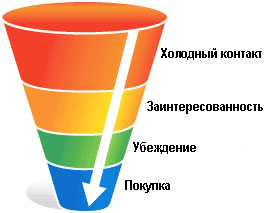